30 €
75 €
Eeuwige dankbaarheid
	Persoonlijke uitnodiging bij concerten
	1 keer per jaar gratis toegang voor 2
	1 keer gratis drankje voor 2
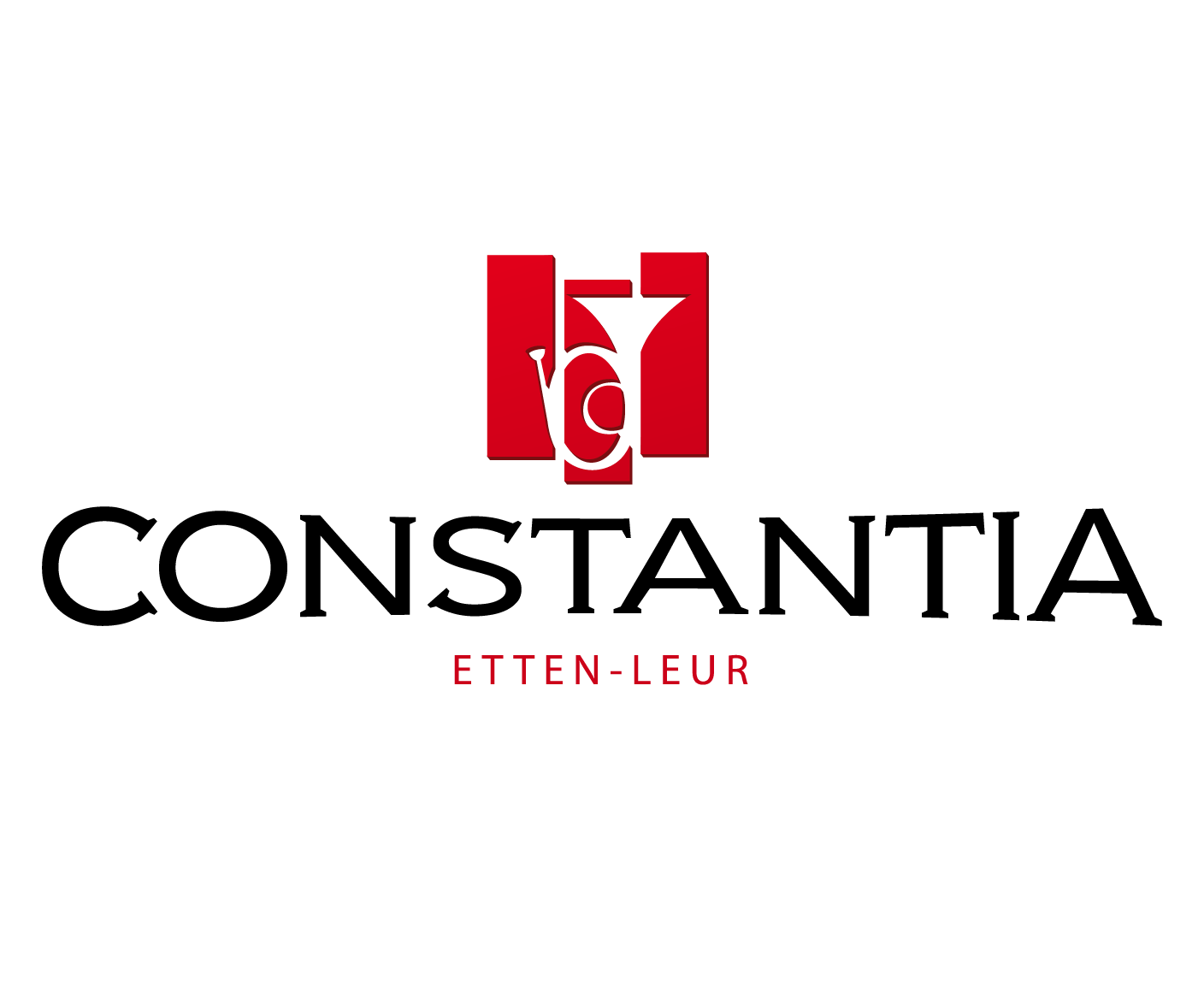 Eeuwige dankbaarheid
	Persoonlijke uitnodiging bij concerten
	1 keer per jaar gratis toegang voor 1
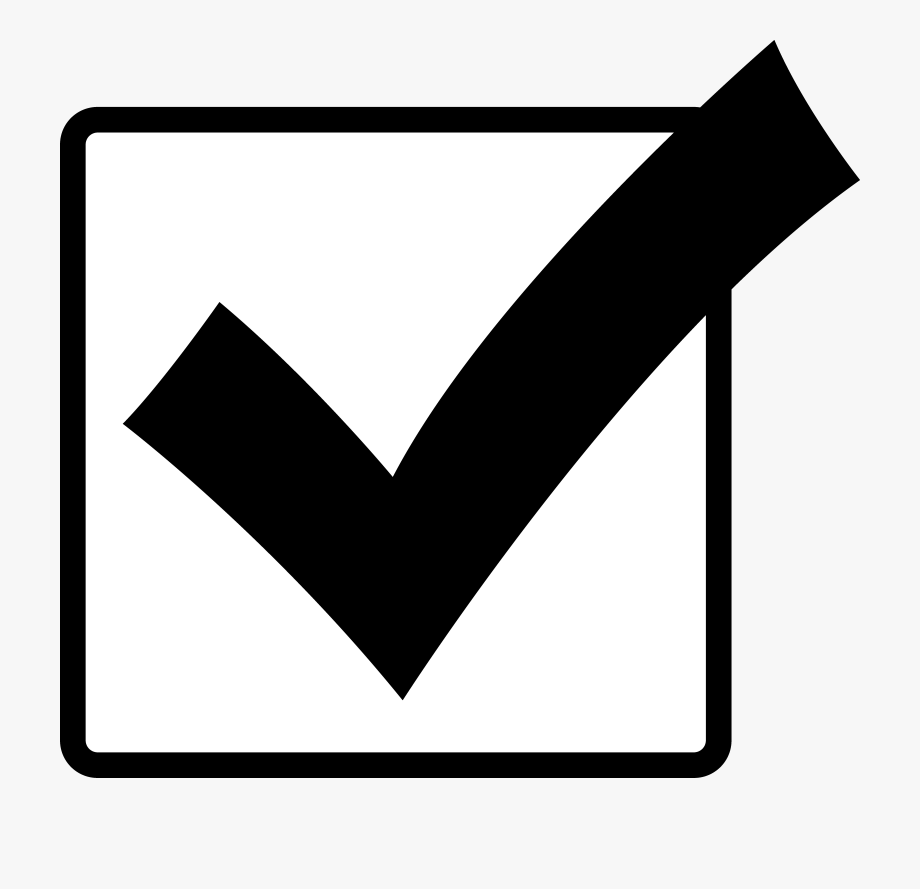 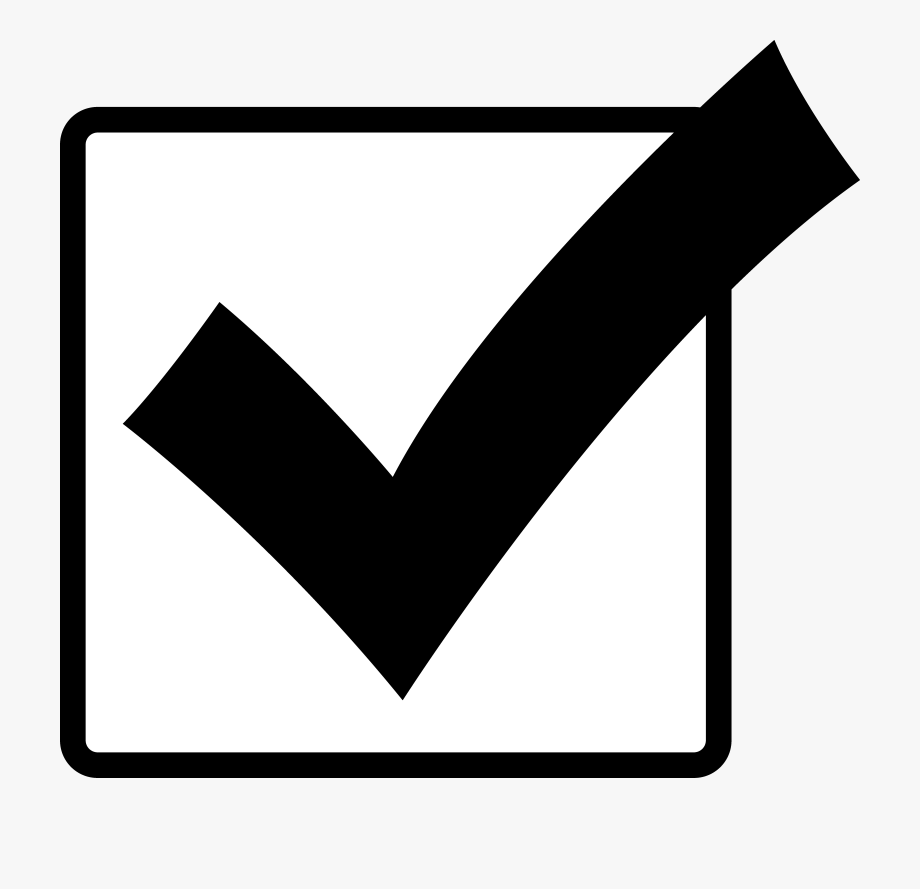 Vriend
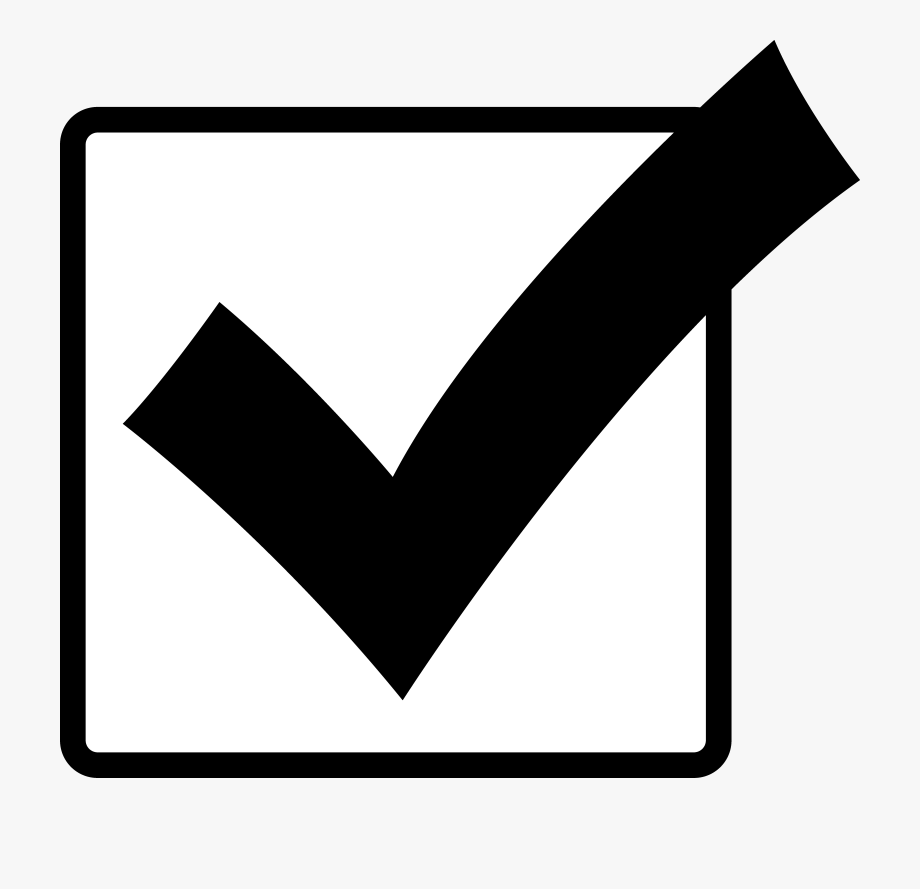 Goede Vriend
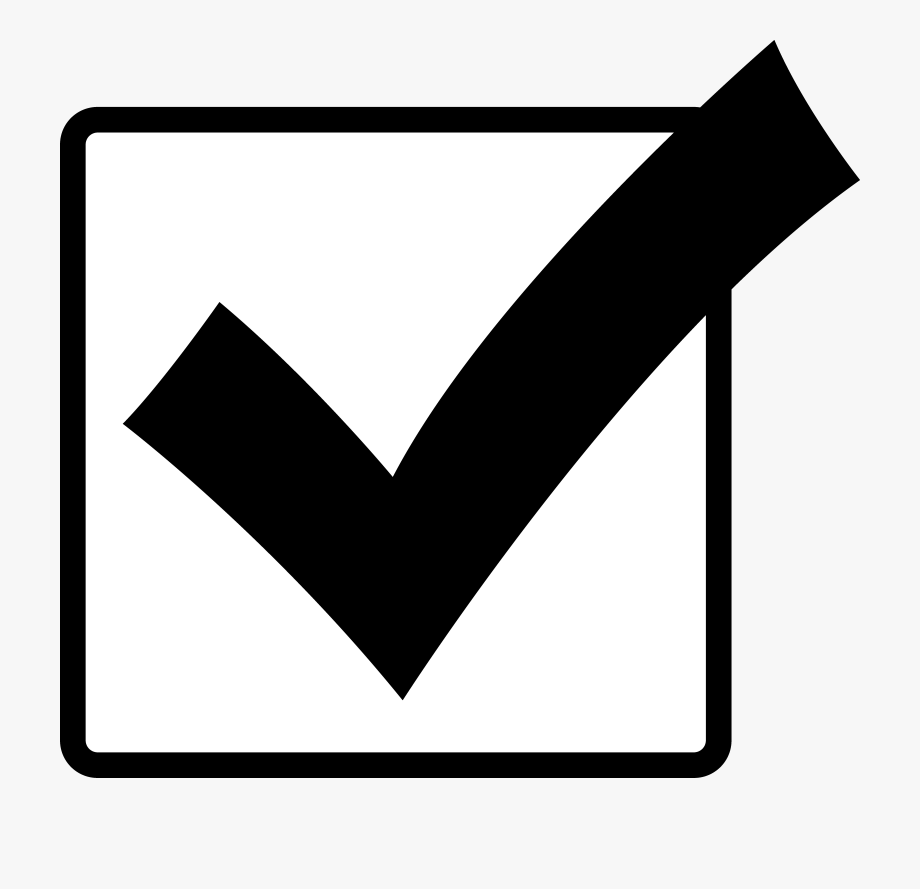 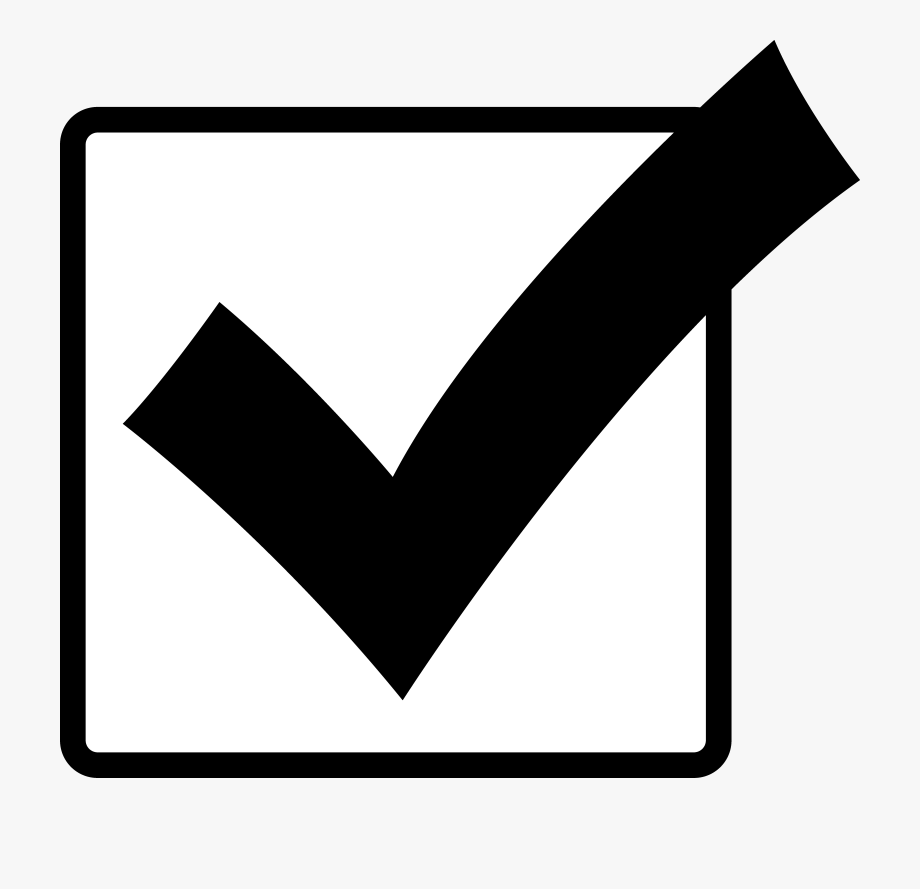 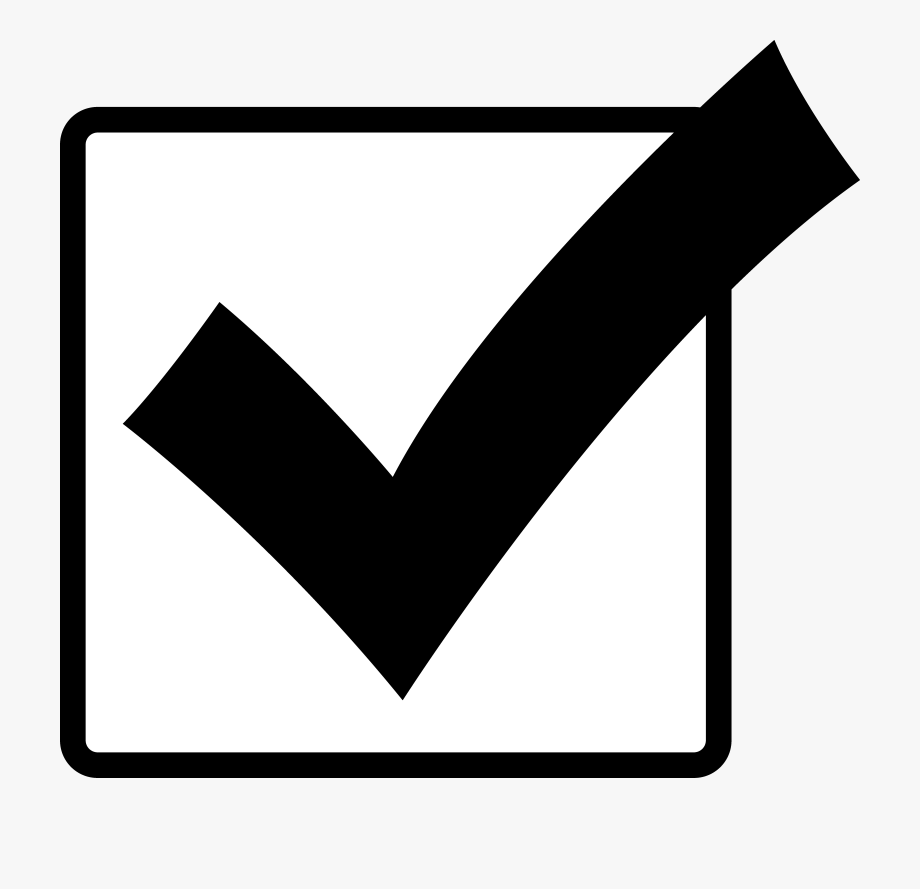 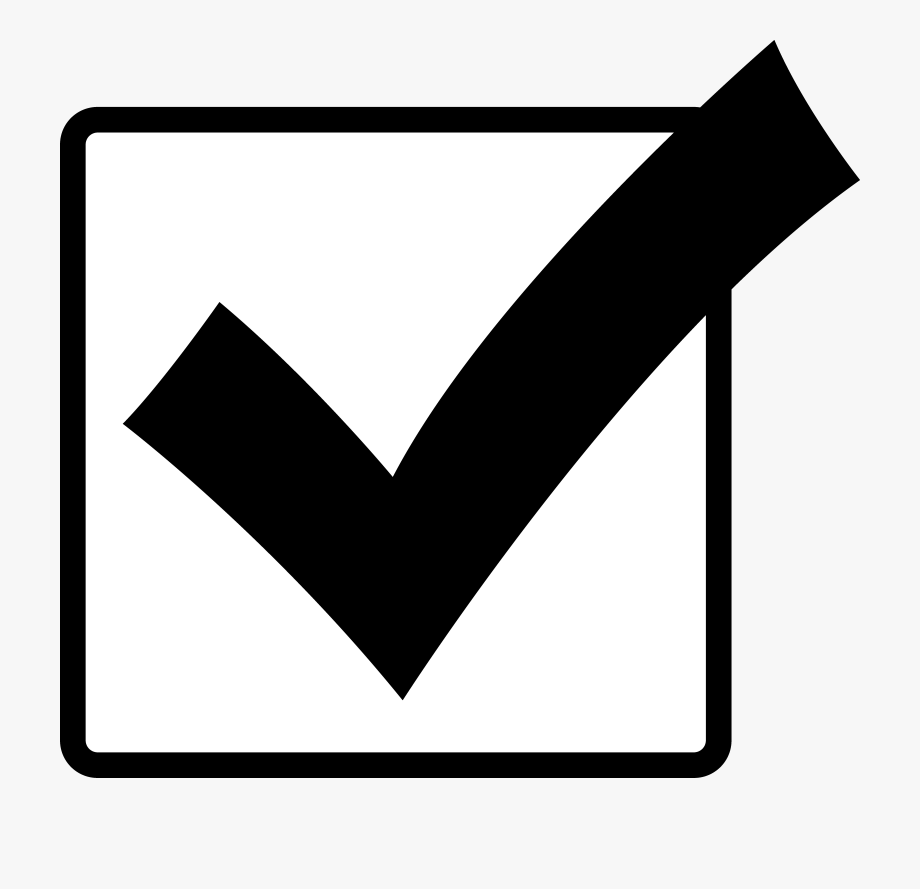 100 € of meer
Eeuwige dankbaarheid
		Persoonlijke uitnodiging bij concerten
		Gereserveerde plaats voor 2
		Altijd gratis toegang voor 2	
		Altijd gratis drankje voor 2
IBAN : NL95RABO0128206543 tnv  Harmonie Constantia
Contact met de voorzitter:  Voorzitter@constantia-el.nl
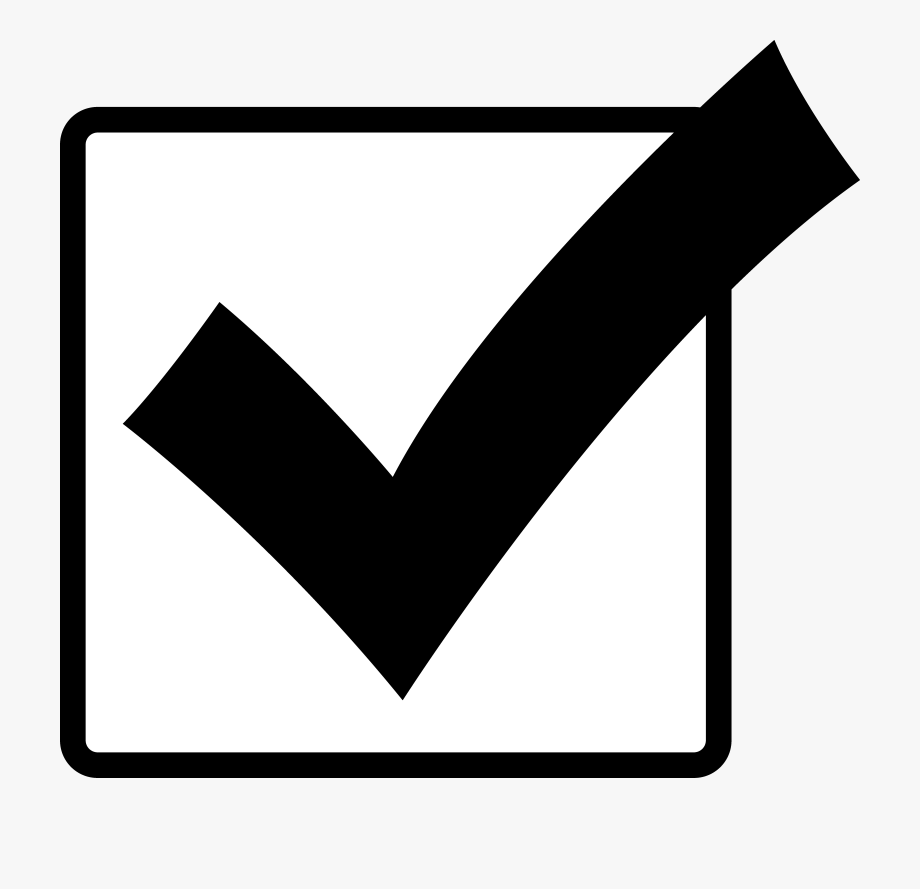 Allerbeste vriend
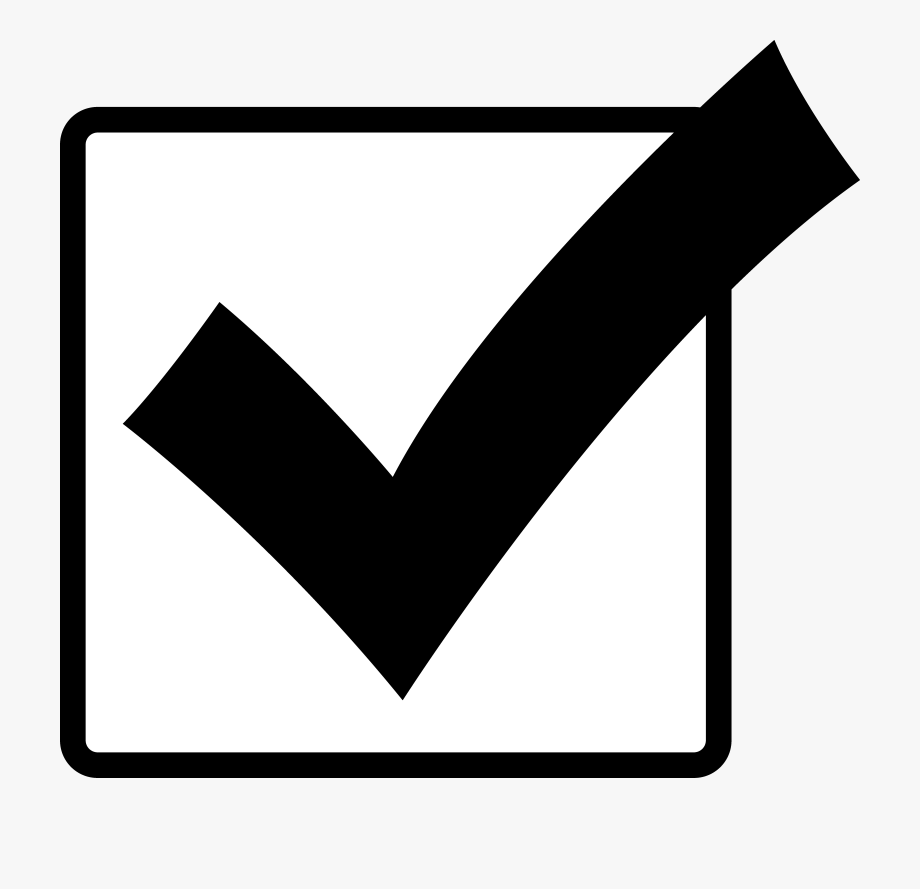 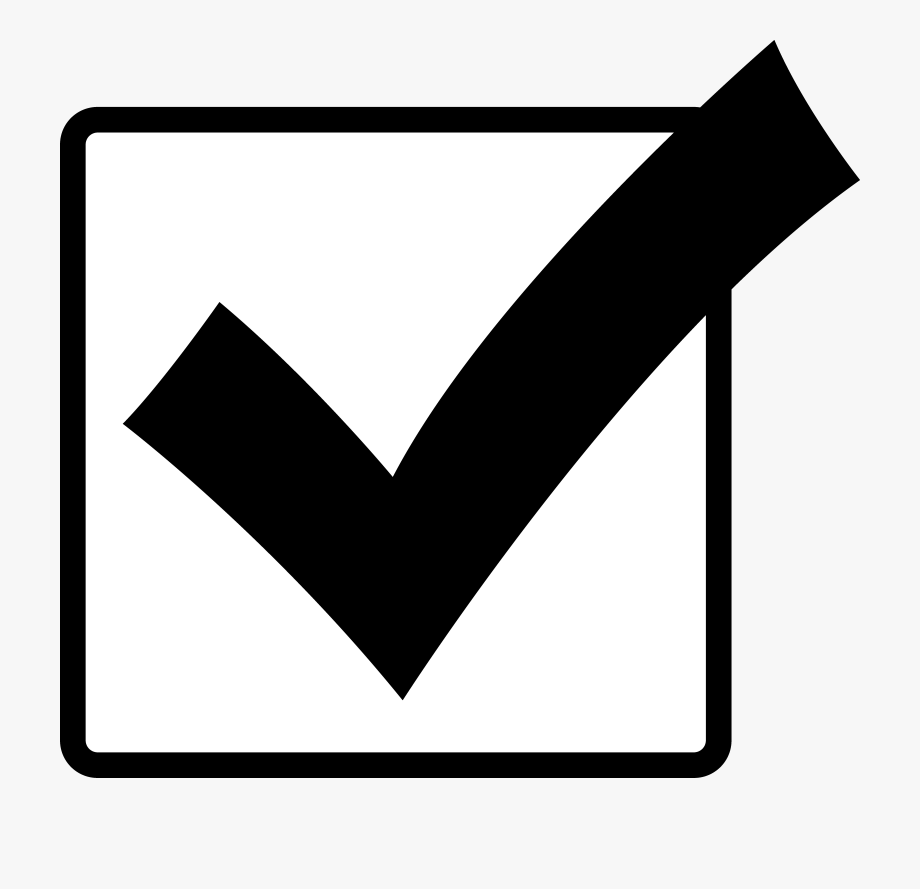 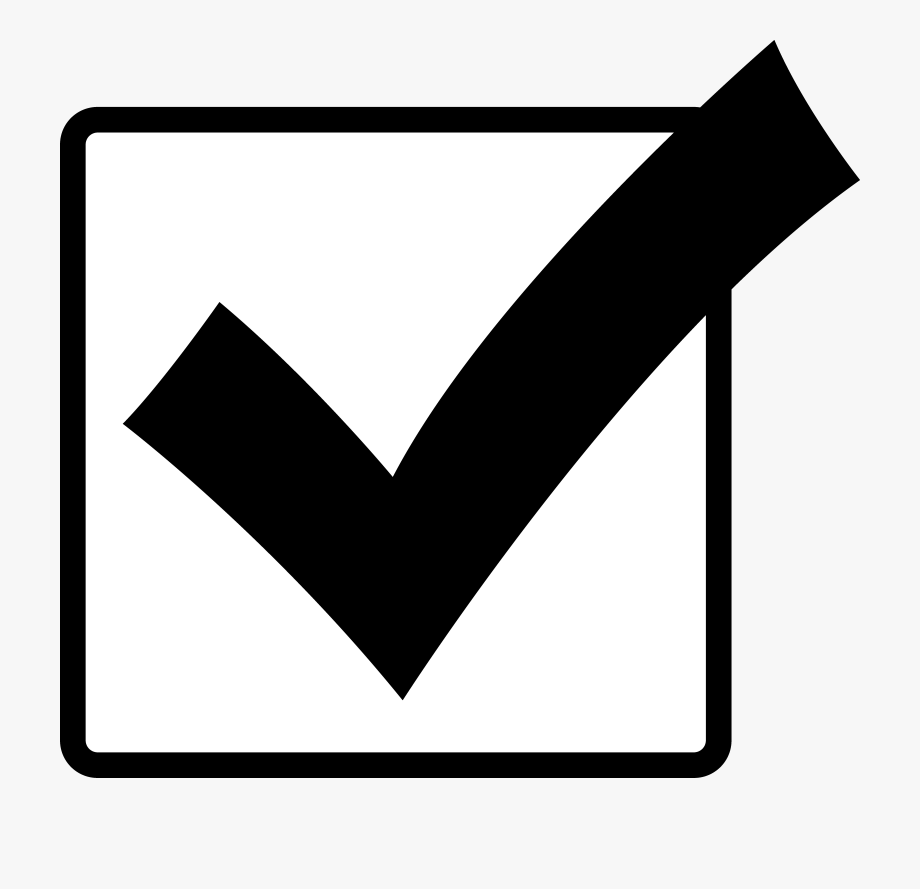 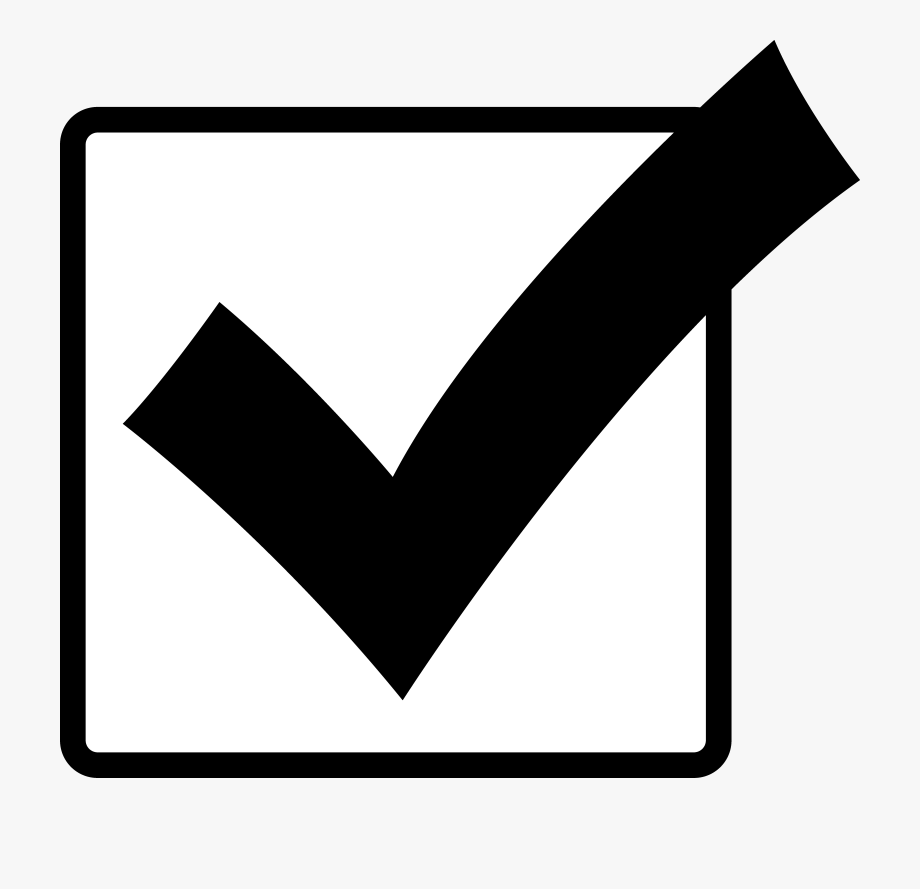